IVB Operational Data Review 11 Prove Out Tests
Prepared by: Kevin O’Malley
10-12-17
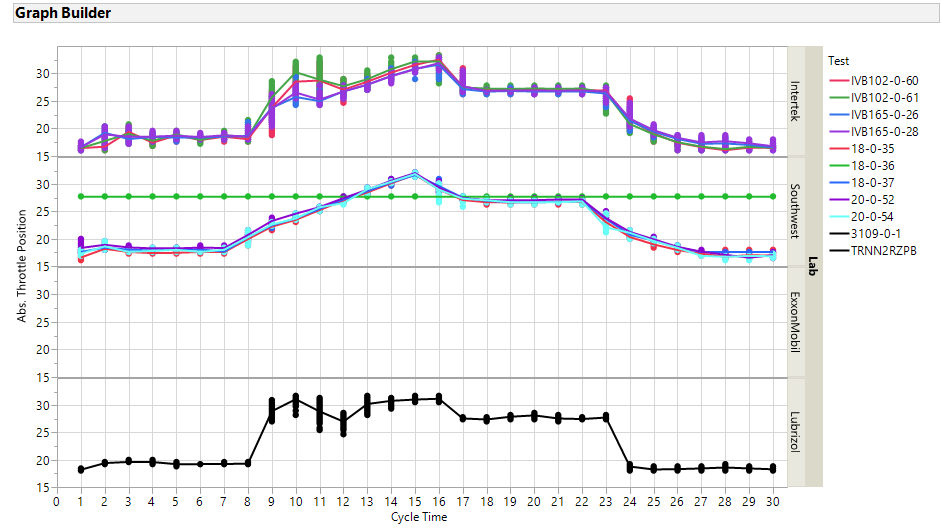 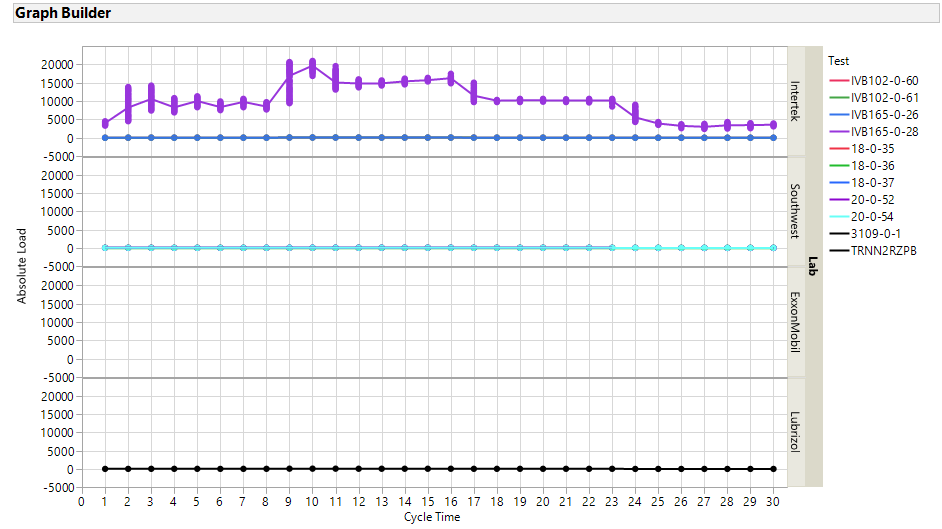 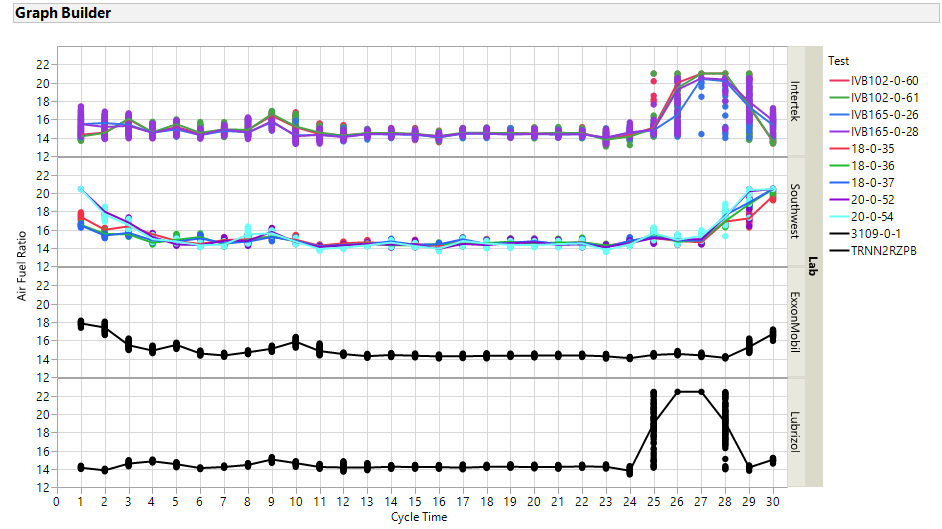 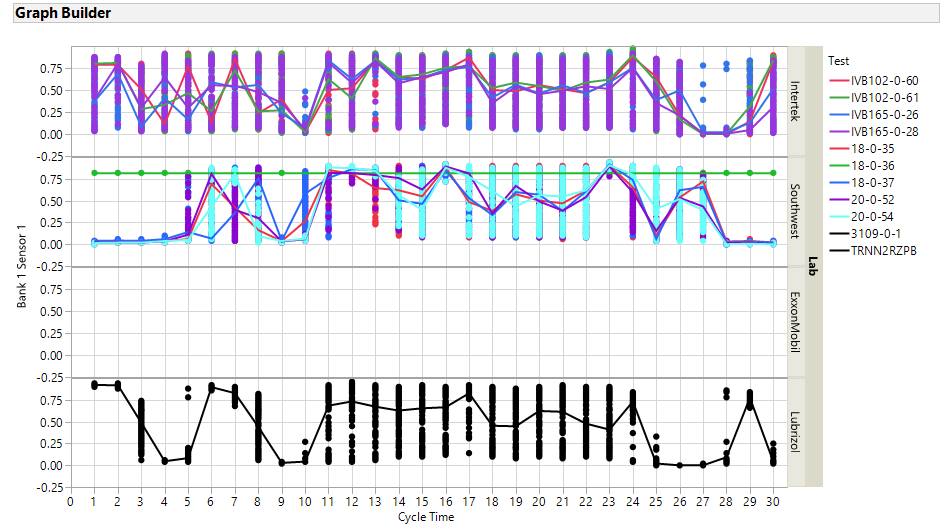 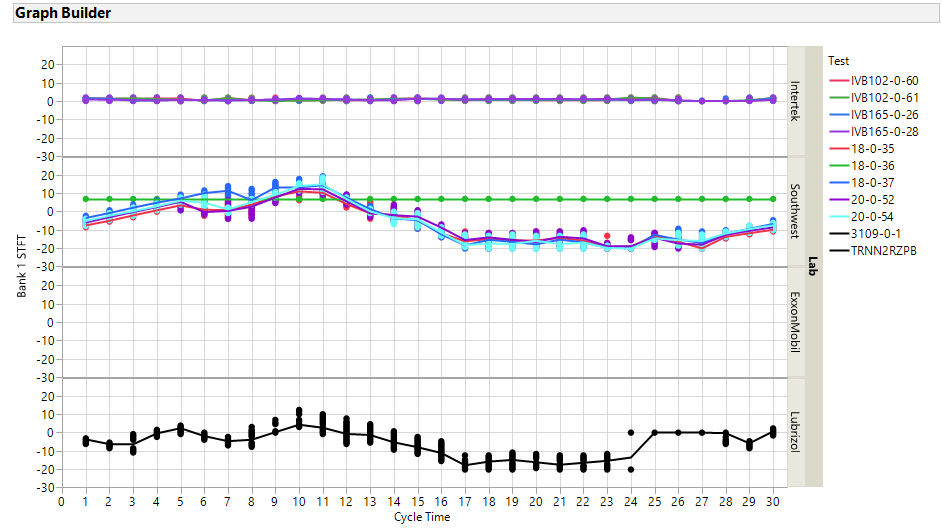 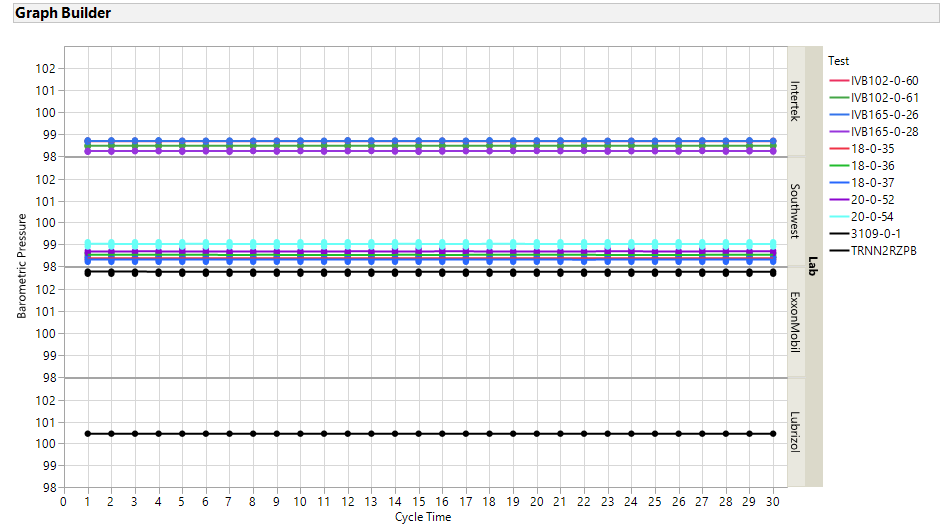 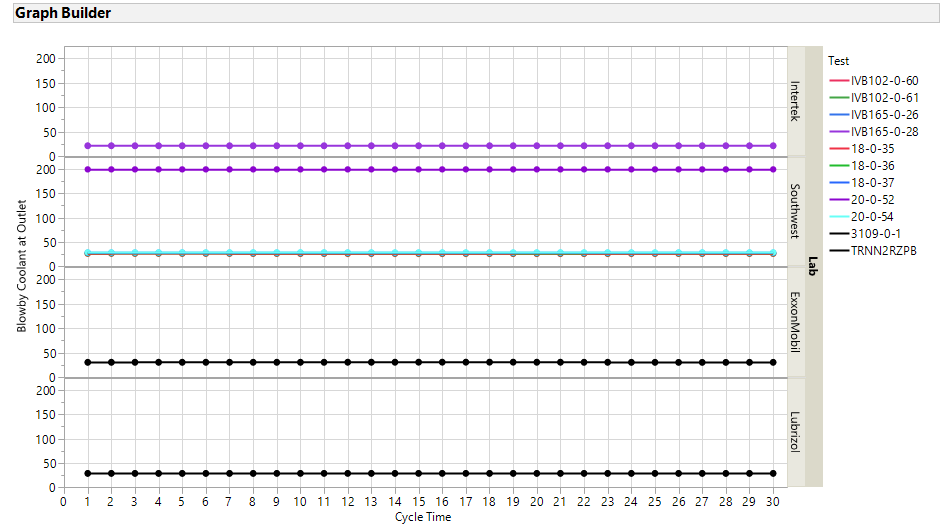 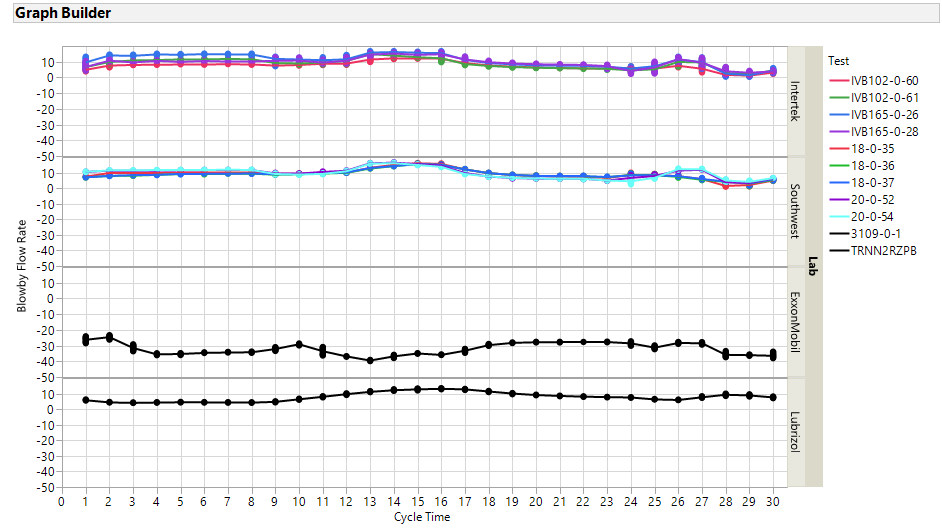 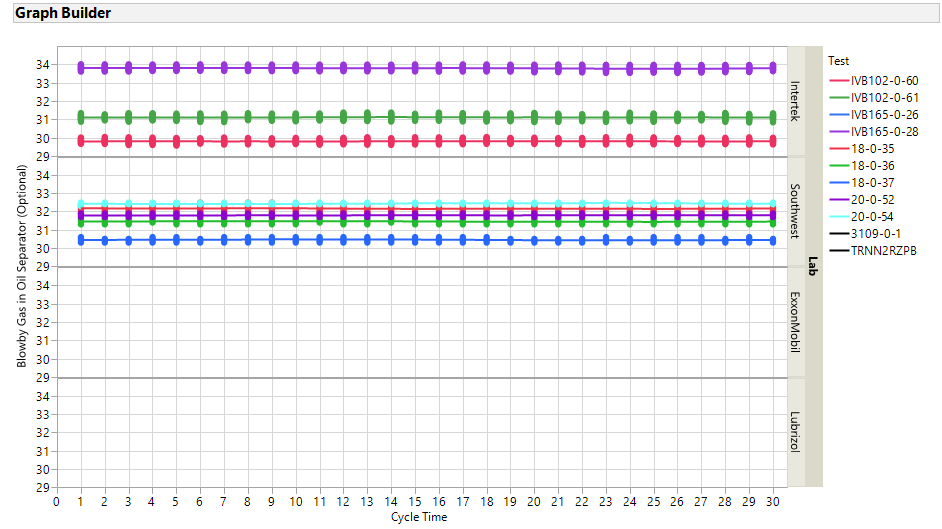 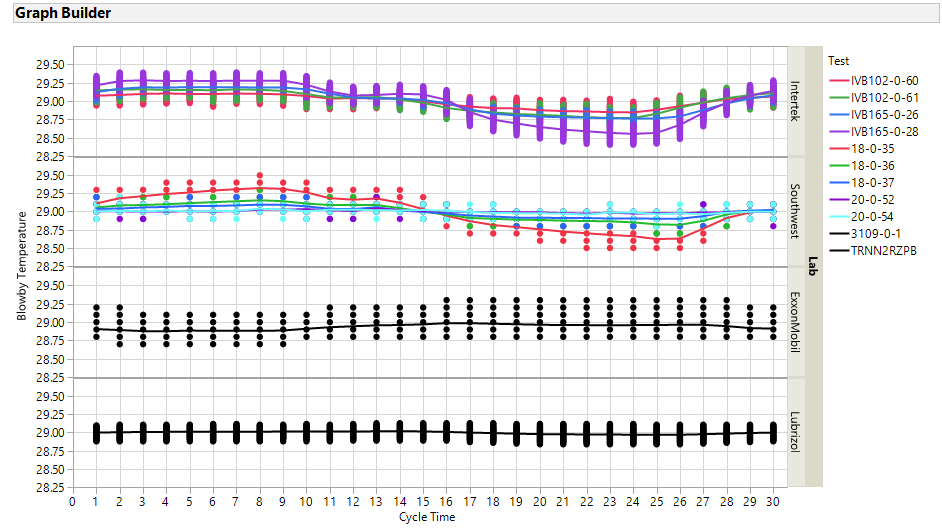 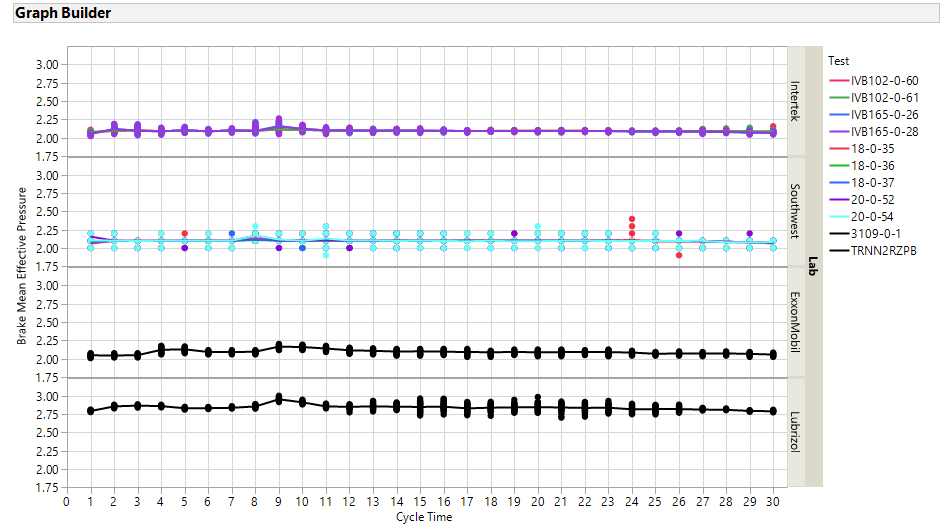 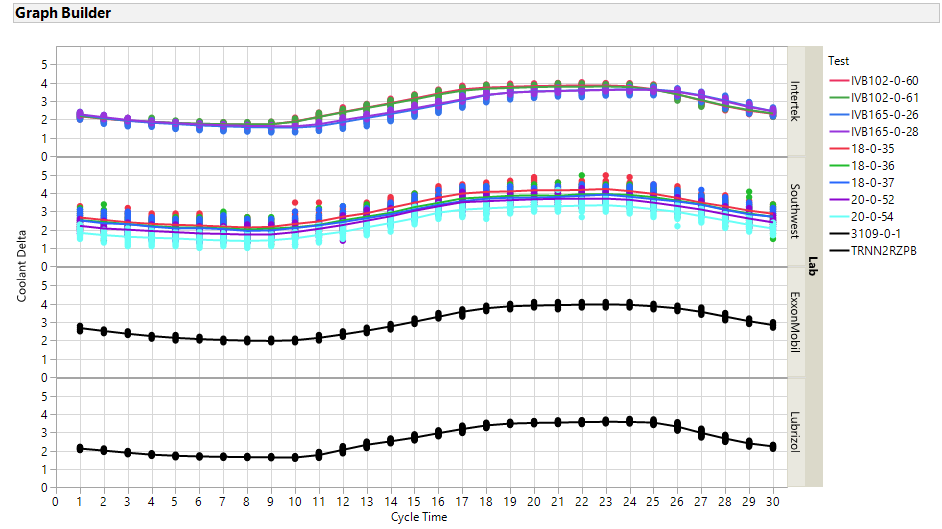 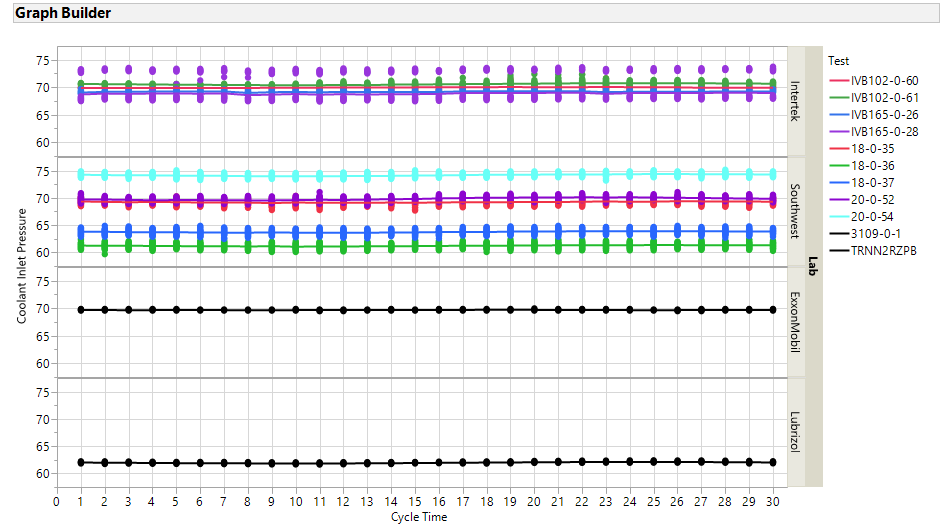 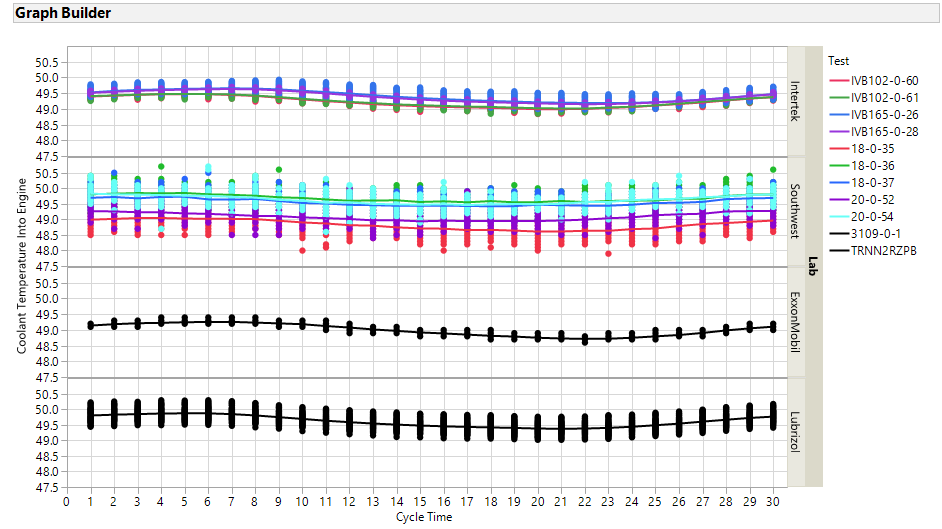 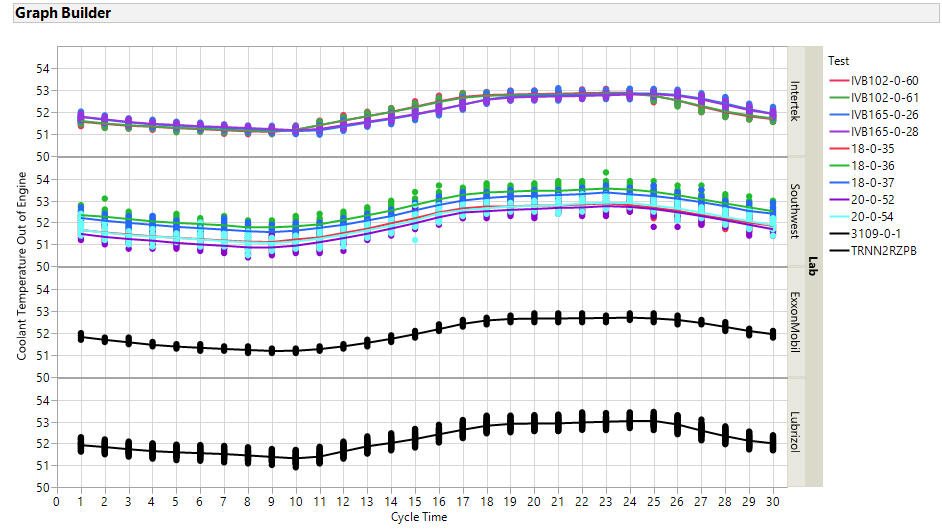 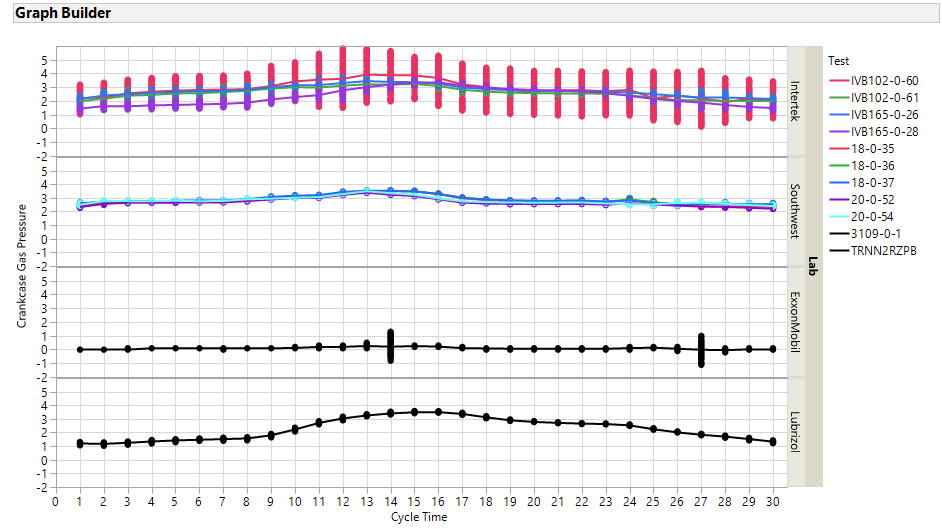 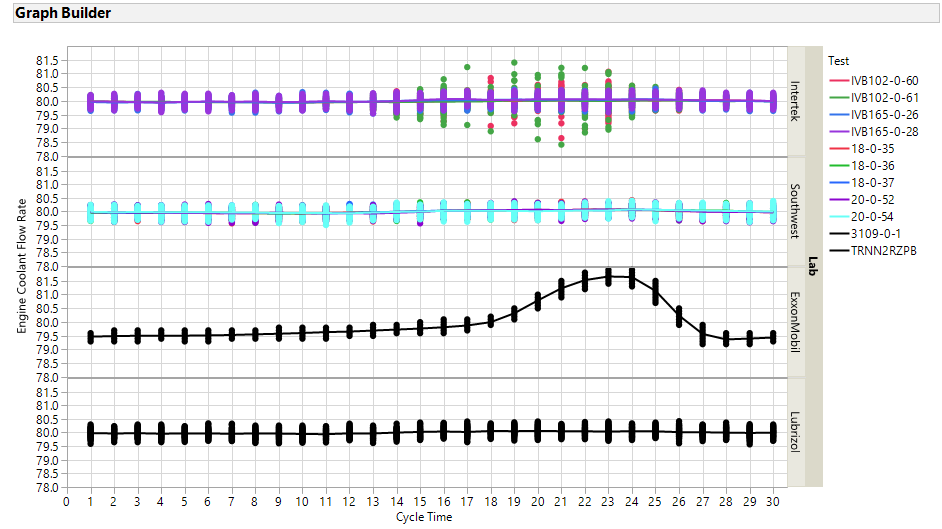 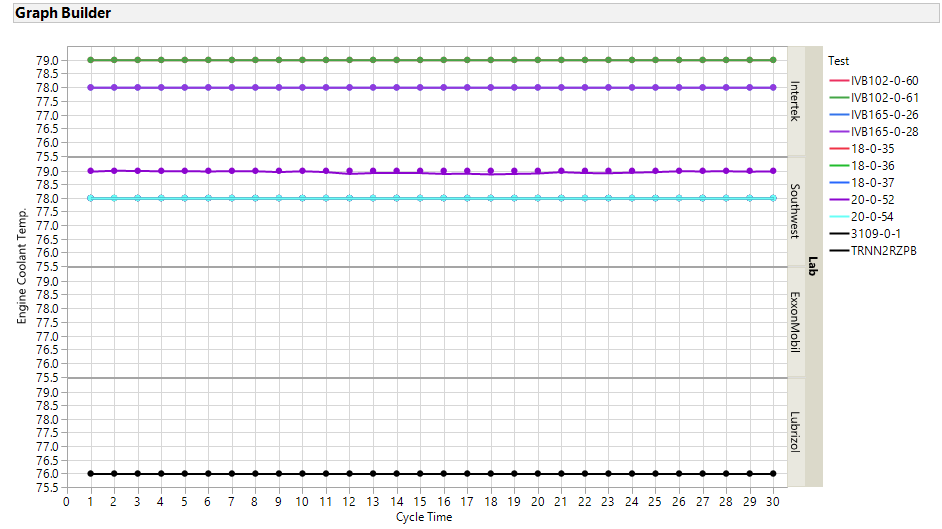 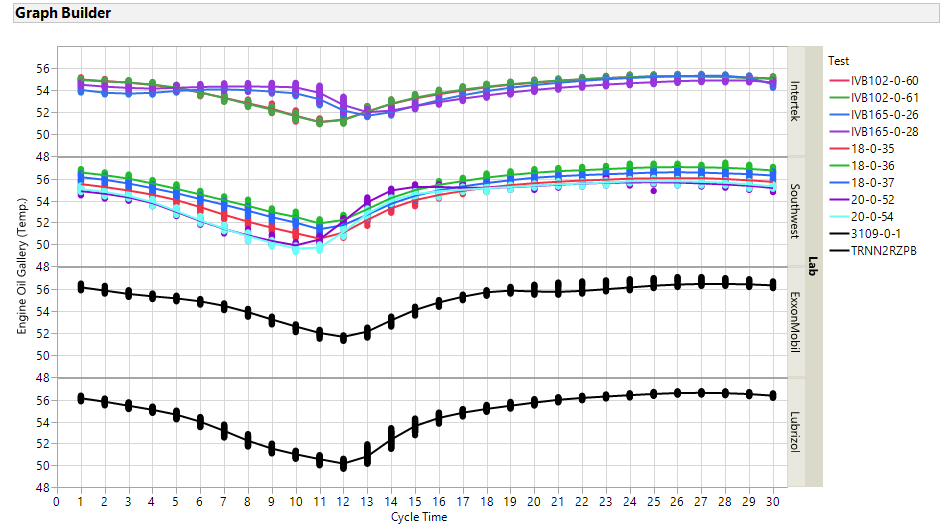 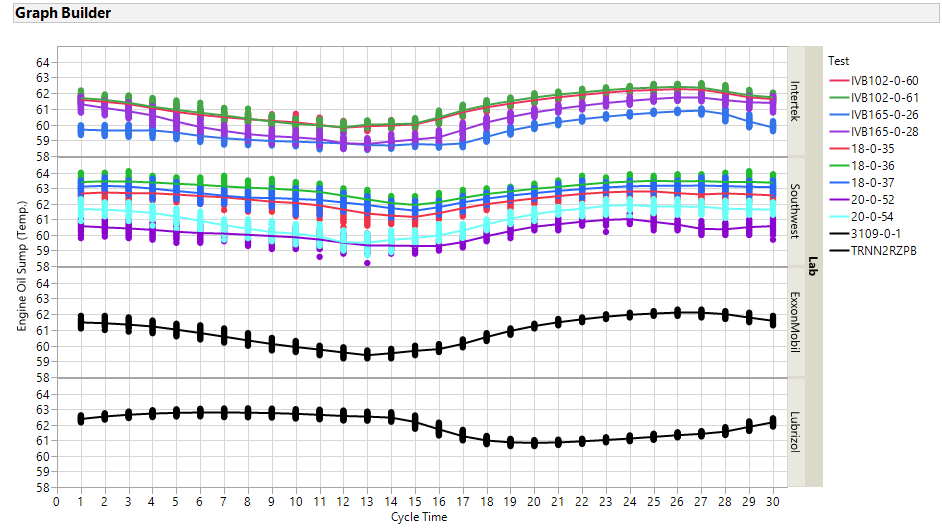 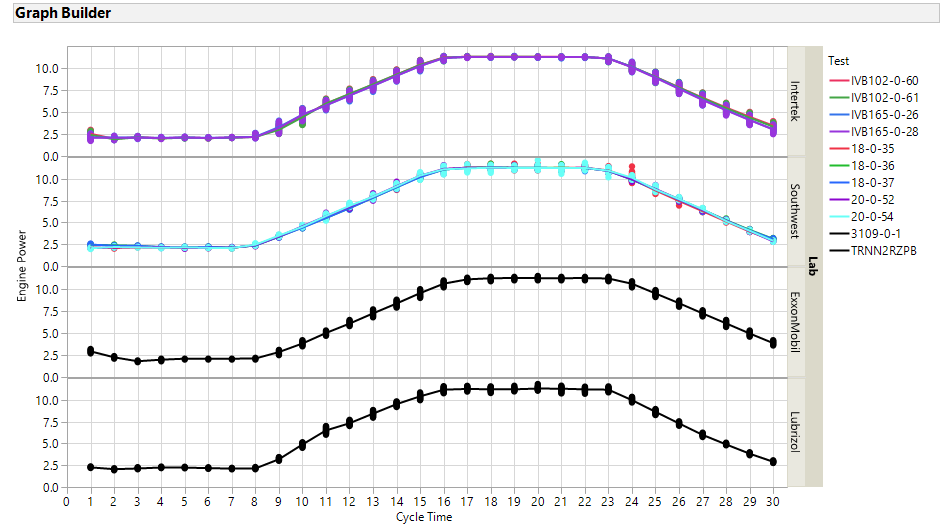 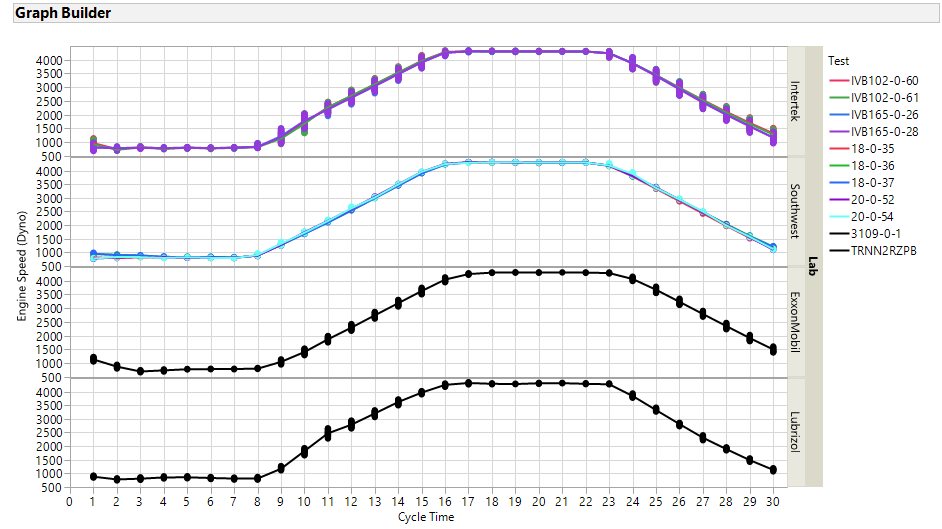 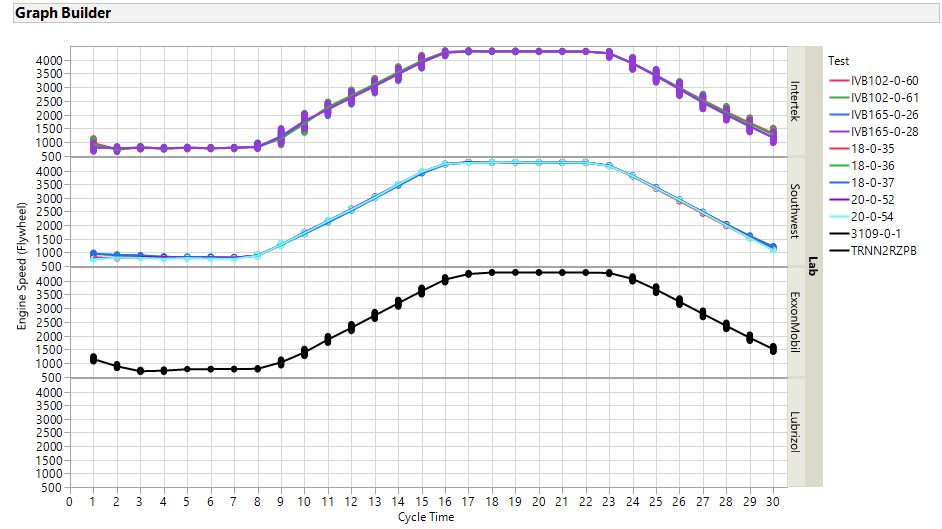 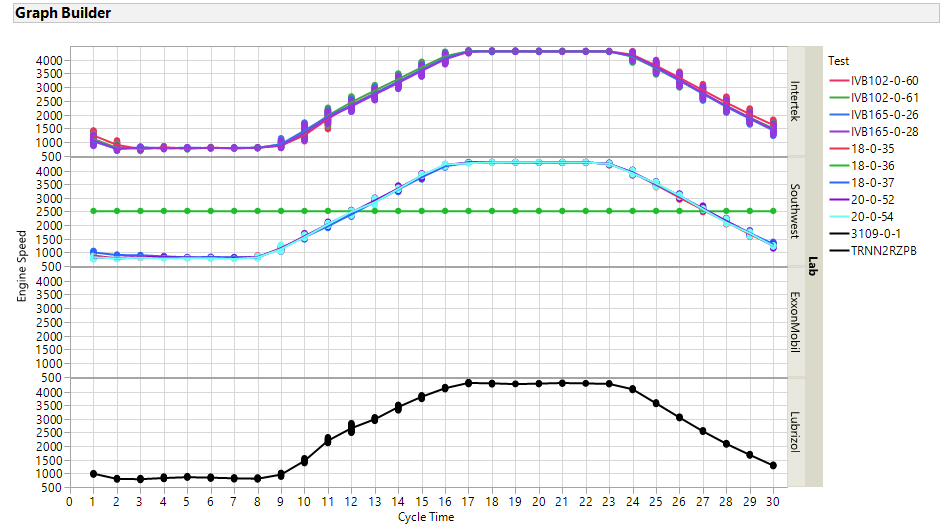 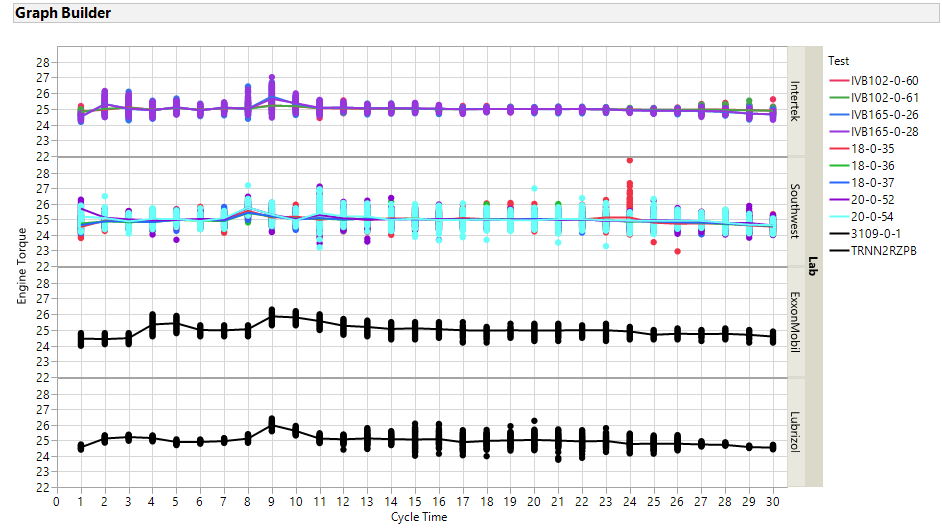 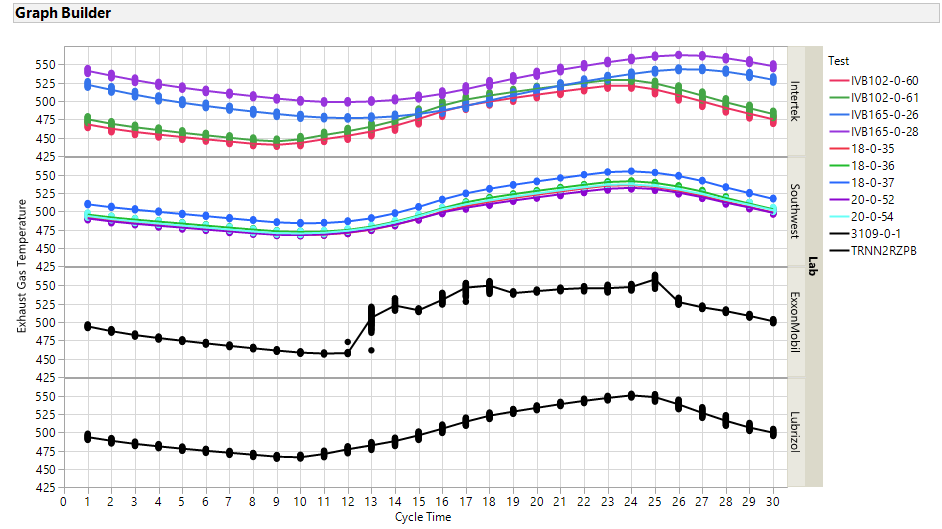 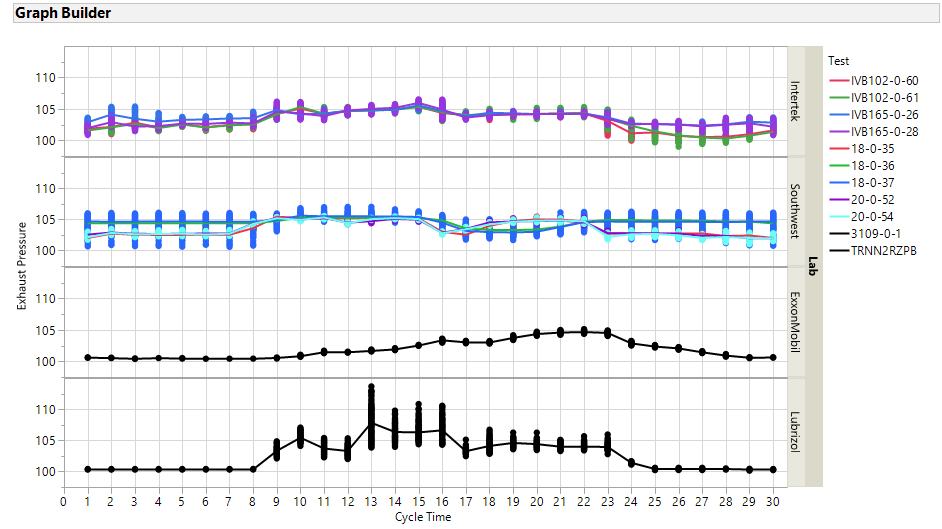 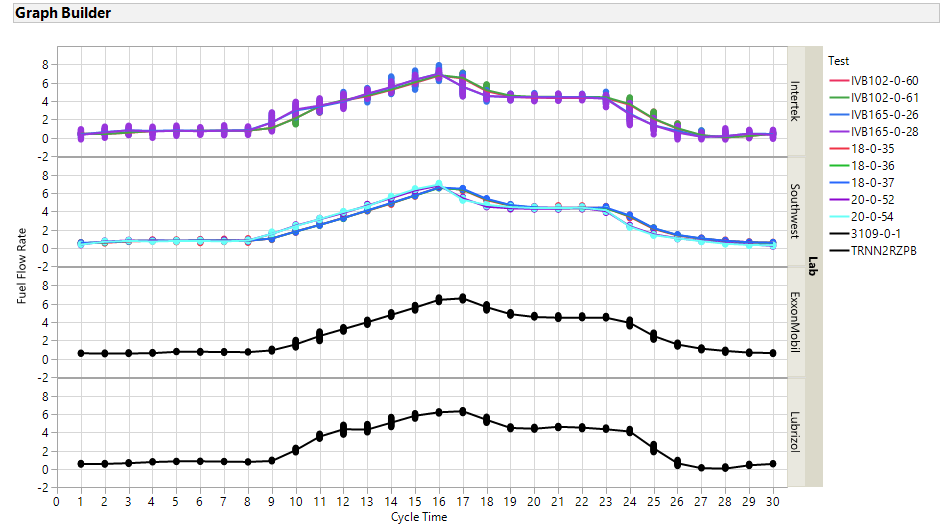 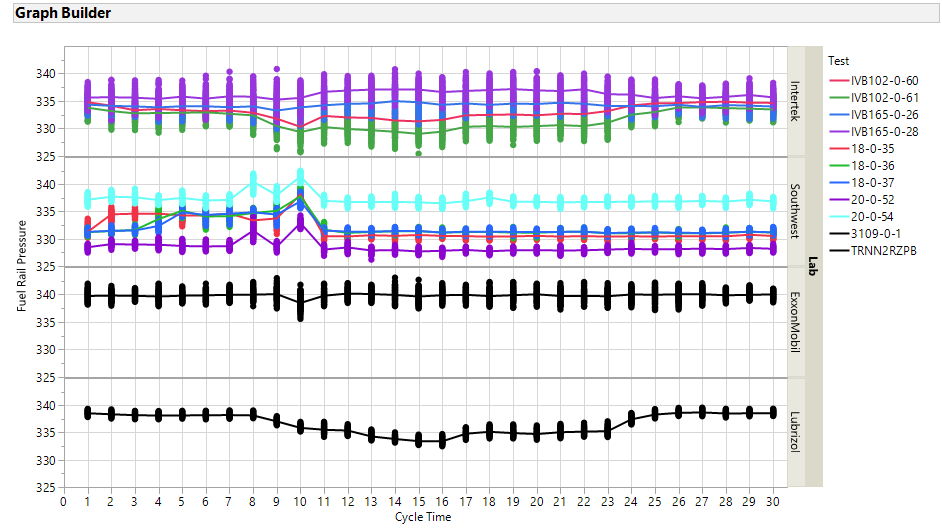 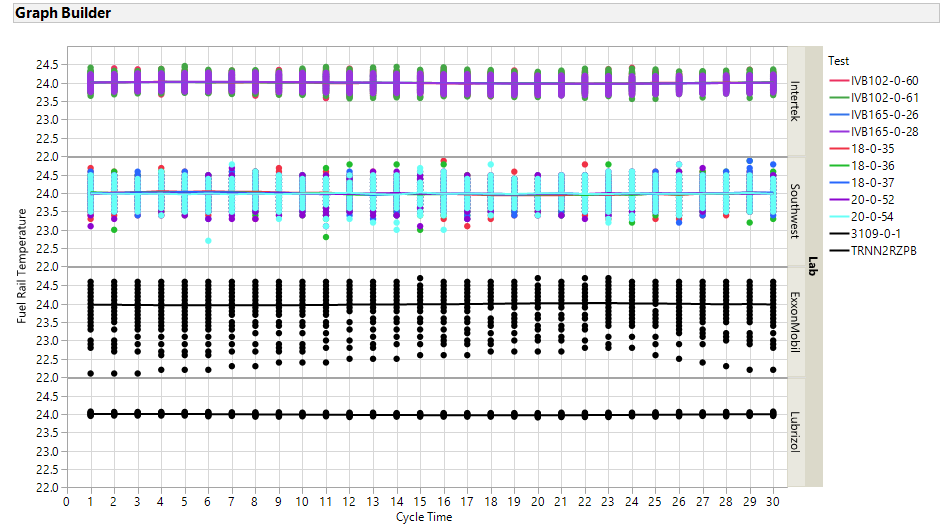 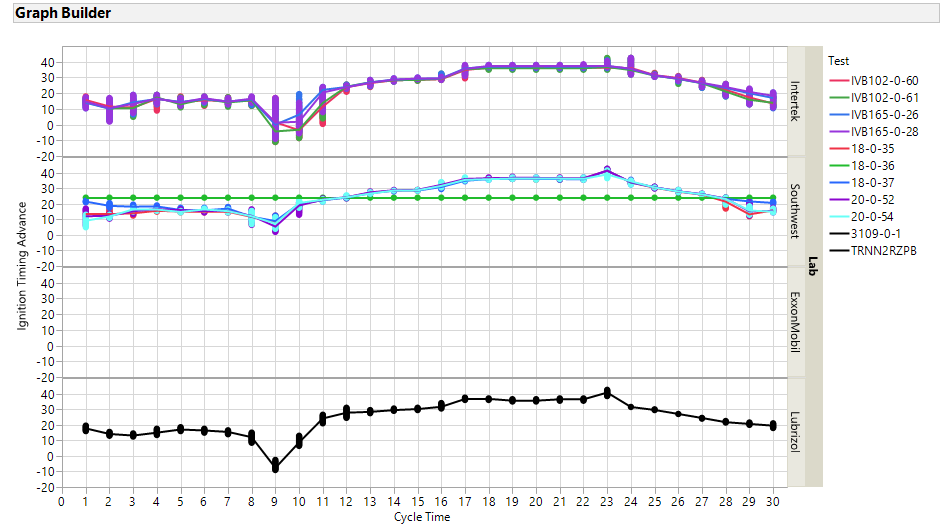 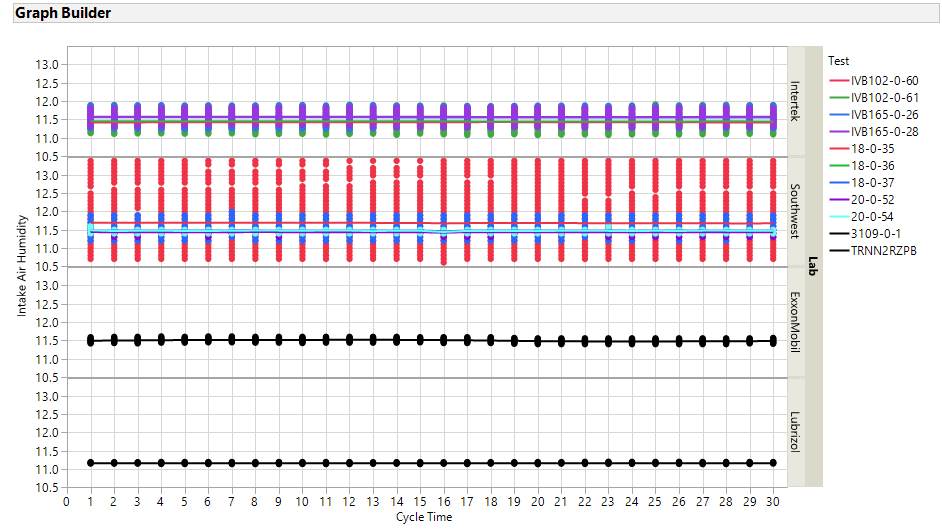 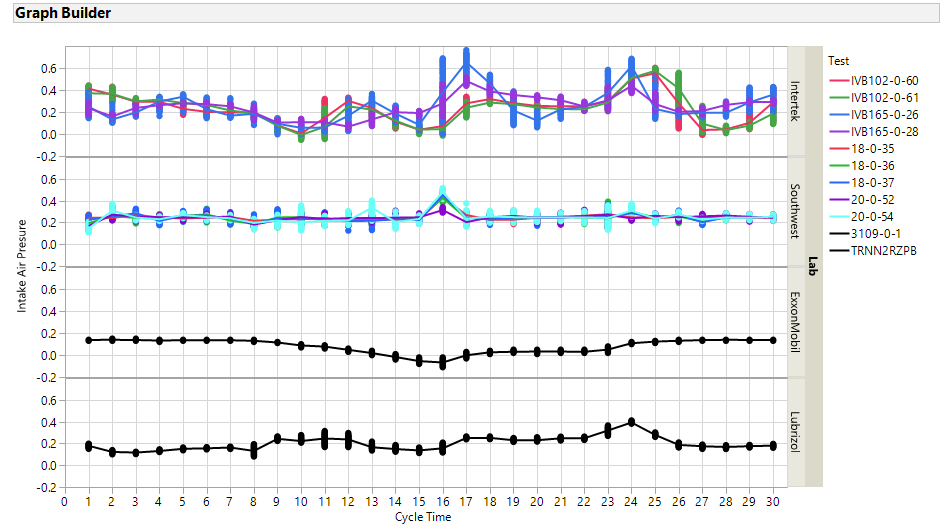 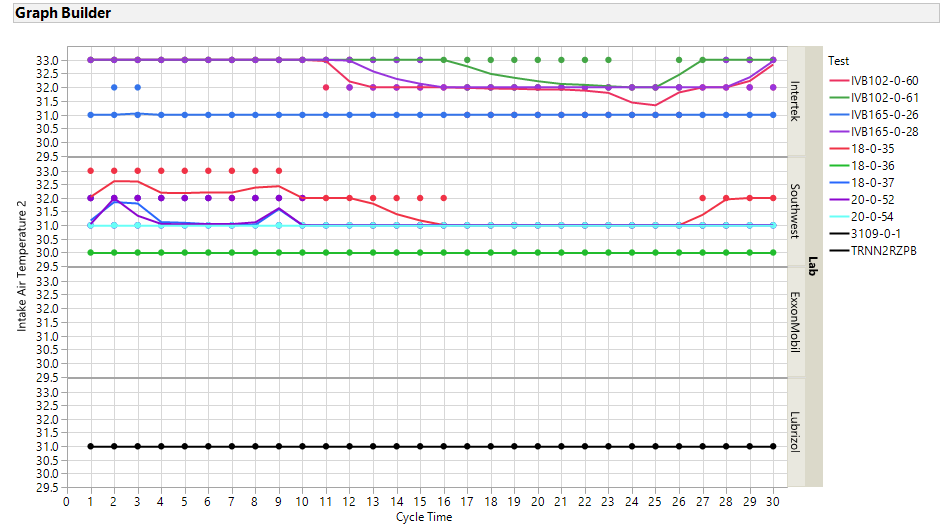 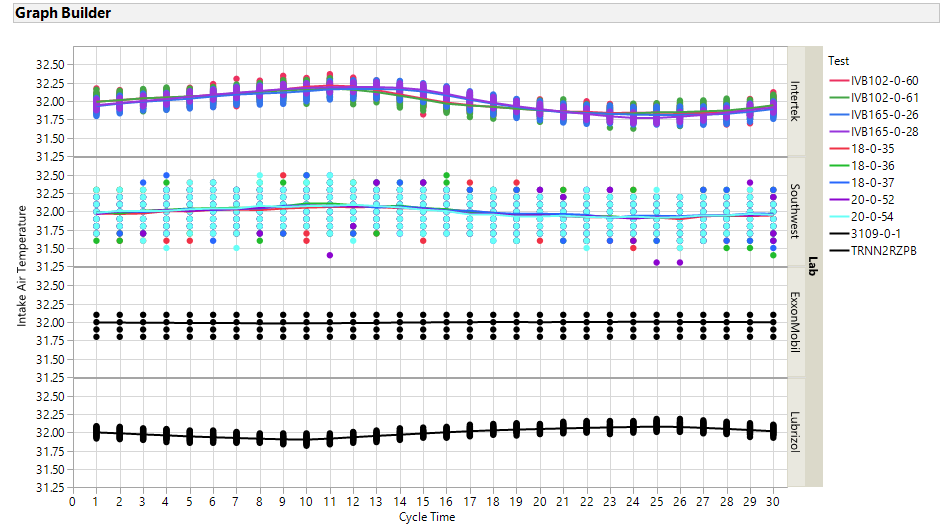 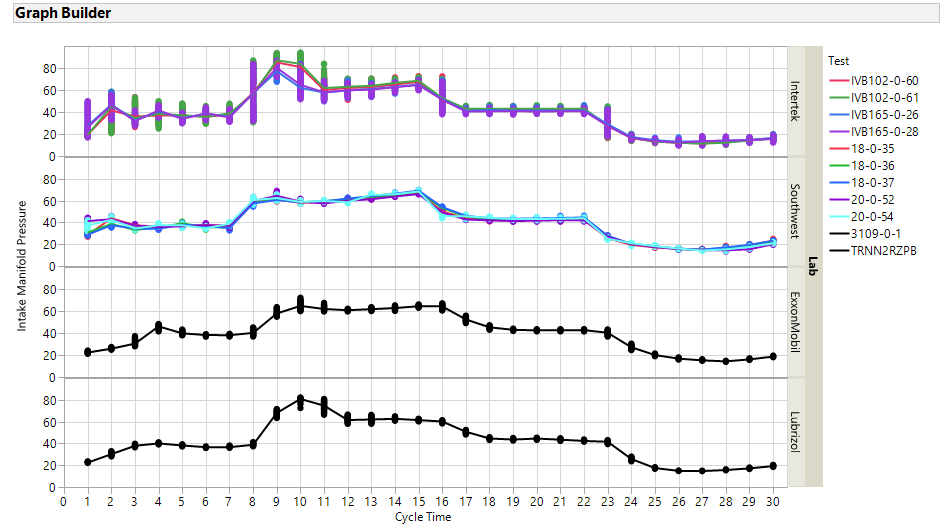 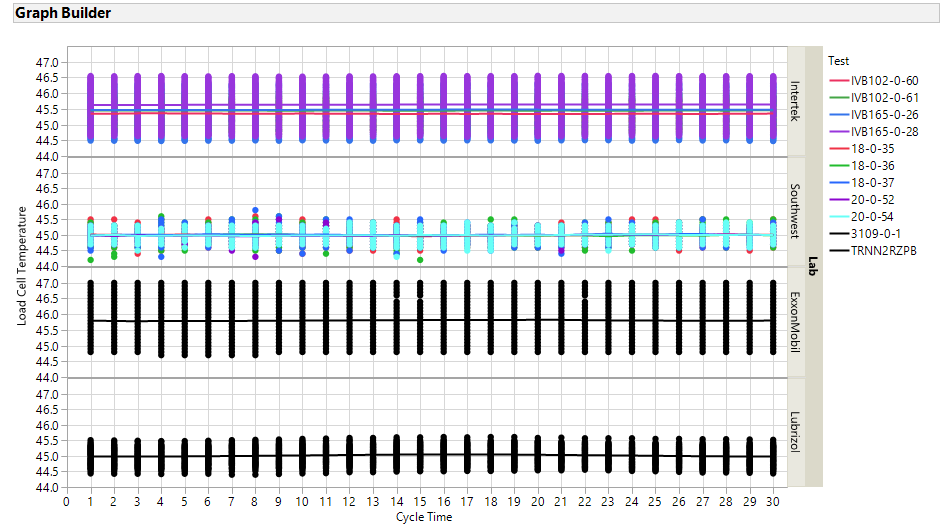 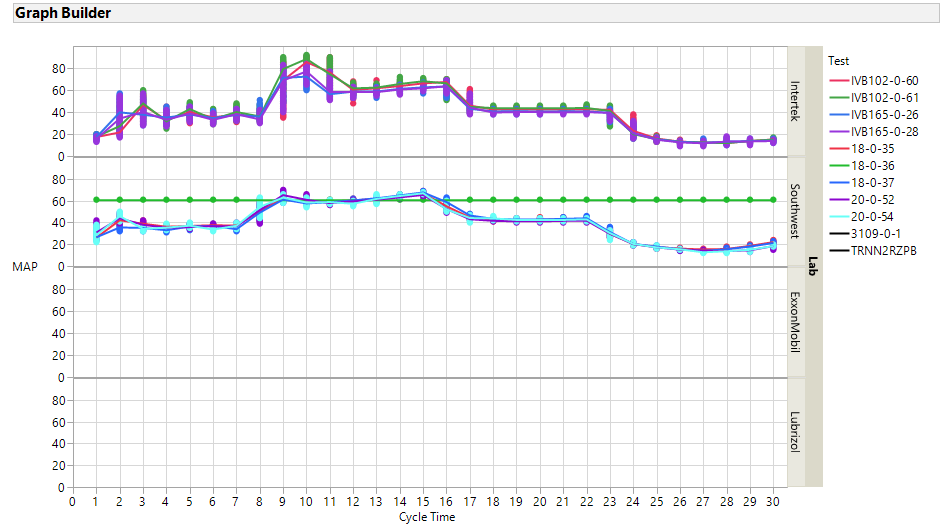 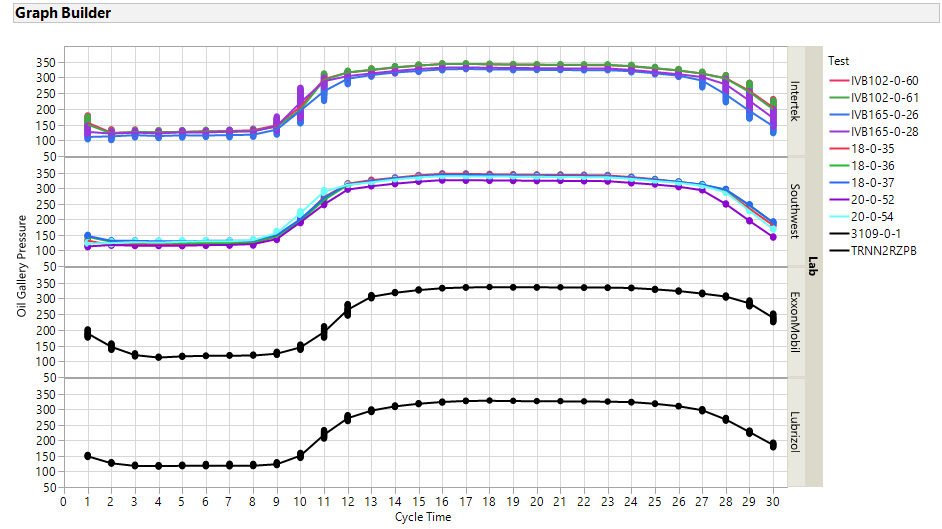 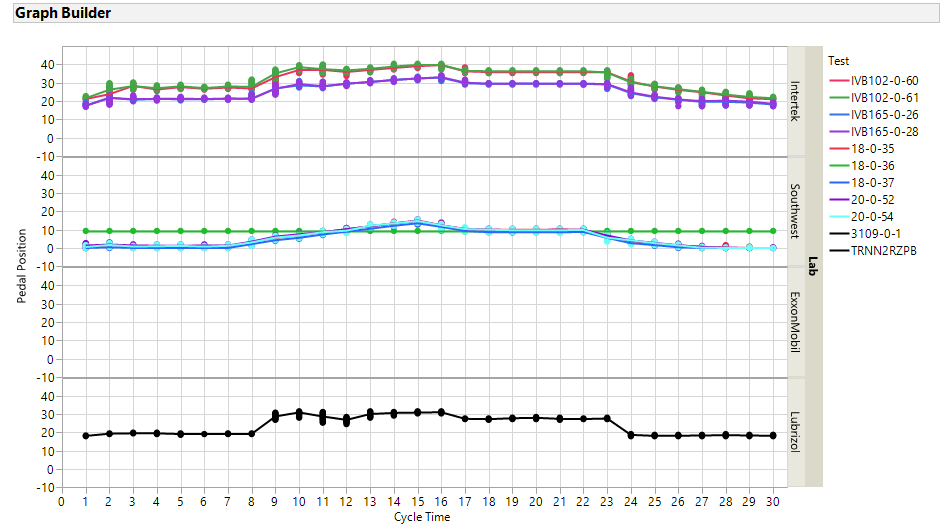 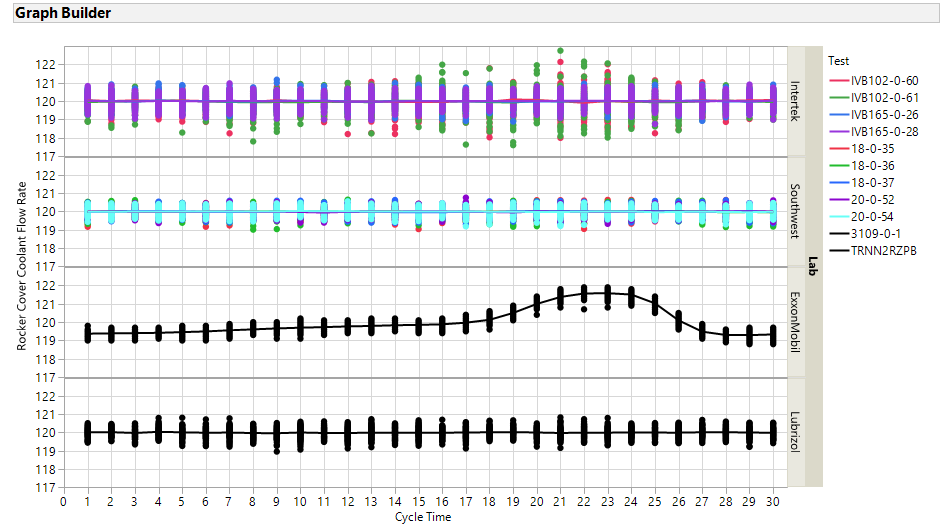 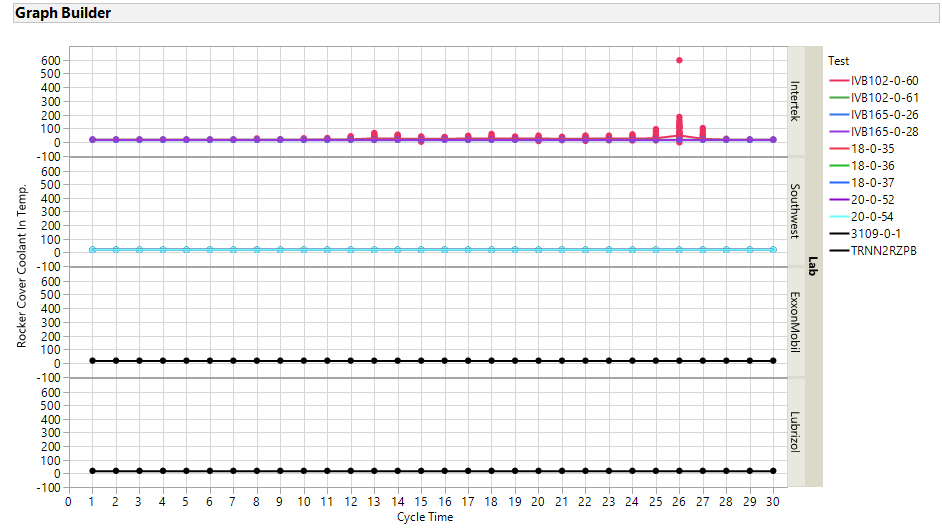 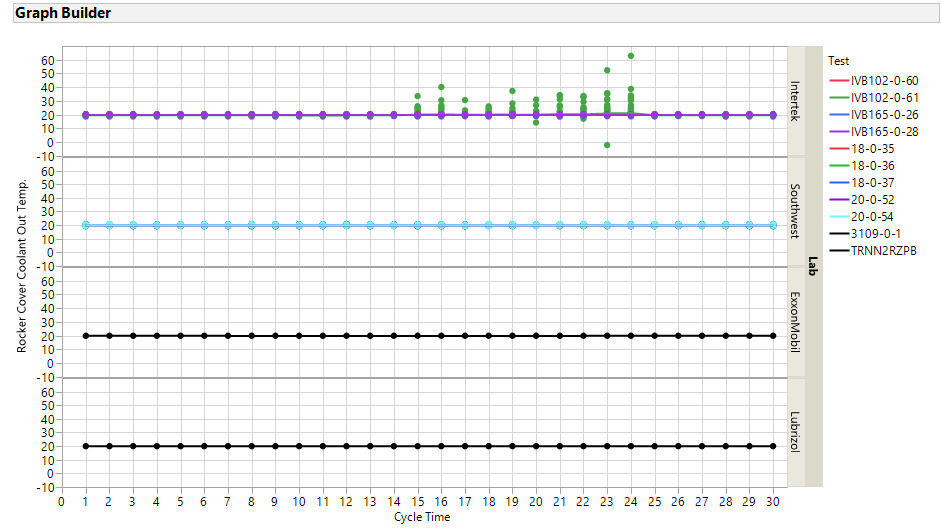 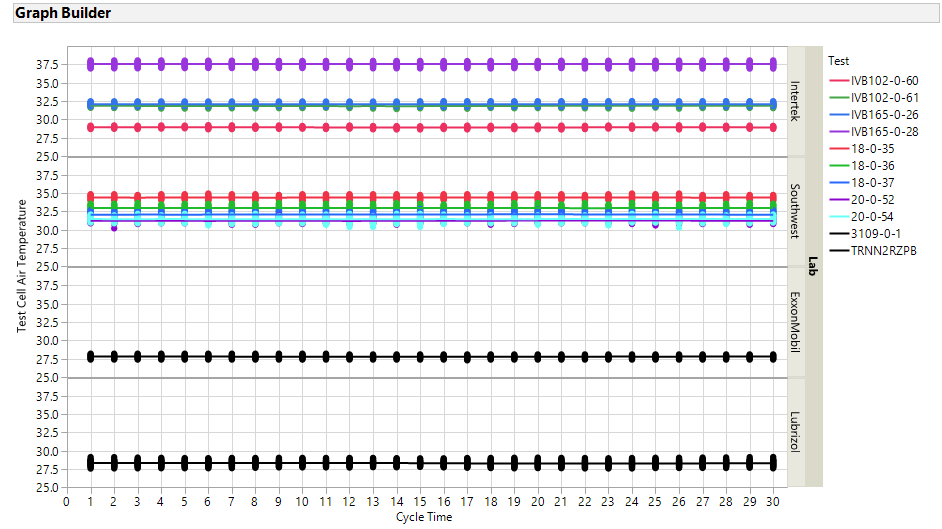 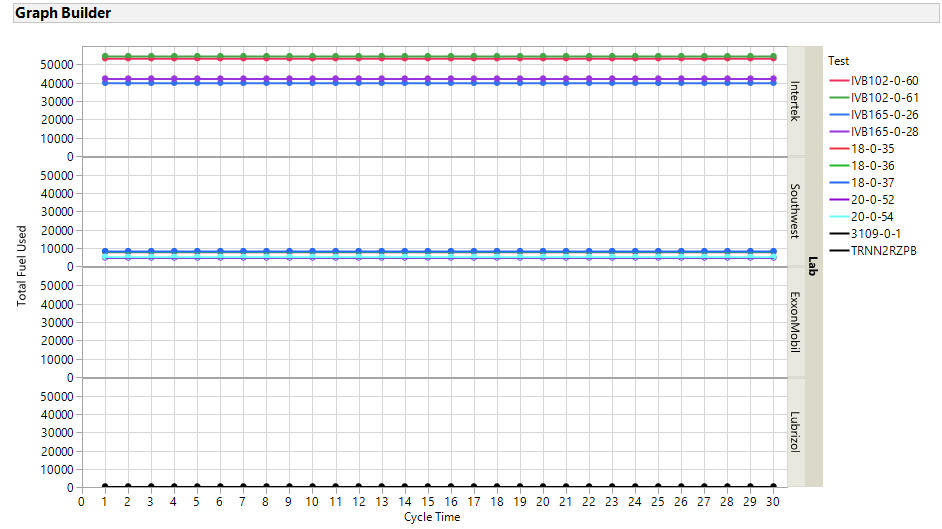 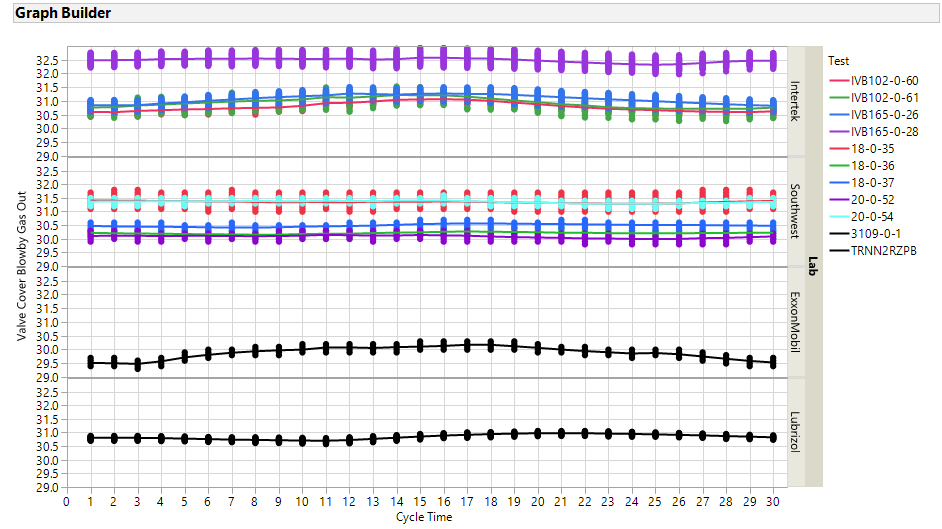